تســويق اون لايـن
ادركــها بـوربـوينت
1
خطـوات حملة تسويقية
المحتوى
هذا النص هو مثال لنص يمكن أن يستبدل في نفس المساحة، لقد تم توليد هذا النص من مولد النص العربي.
الإعلان
متابعين جدد
الروابط
2
محـرك البحث الأمثـل
هذا النص هو مثال لنص يمكن أن يستبدل في نفس المساحة، لقد تم توليد هذا النص من مولد النص العربي. هذا النص هو مثال لنص يمكن أن يستبدل في نفس المساحة، لقد تم توليد هذا النص من مولد النص العربي. هذا النص هو مثال لنص يمكن أن يستبدل في نفس المساحة، لقد تم توليد هذا النص من مولد النص العربي.
3
إعـلانات النقـر مقابل السعر
هذا النص هو مثال لنص يمكن أن يستبدل في نفس المساحة، لقد تم توليد هذا النص من مولد النص العربي. هذا النص هو مثال لنص يمكن أن يستبدل في نفس المساحة، لقد تم توليد هذا النص من مولد النص العربي. هذا النص هو مثال لنص يمكن أن يستبدل في نفس المساحة، لقد تم توليد هذا النص من مولد النص العربي.
4
ايميل ماركتينج
هذا النص هو مثال لنص يمكن أن يستبدل في نفس المساحة، لقد تم توليد هذا النص من مولد النص العربي. هذا النص هو مثال لنص يمكن أن يستبدل في نفس المساحة، لقد تم توليد هذا النص من مولد النص العربي. هذا النص هو مثال لنص يمكن أن يستبدل في نفس المساحة، لقد تم توليد هذا النص من مولد النص العربي.
5
تحســين المـوقـع
هذا النص هو مثال لنص يمكن أن يستبدل في نفس المساحة، لقد تم توليد هذا النص من مولد النص العربي. هذا النص هو مثال لنص يمكن أن يستبدل في نفس المساحة، لقد تم توليد هذا النص من مولد النص العربي. هذا النص هو مثال لنص يمكن أن يستبدل في نفس المساحة، لقد تم توليد هذا النص من مولد النص العربي.
6
سوشيال ميديا ماركتينج
هذا النص هو مثال لنص يمكن أن يستبدل في نفس المساحة، لقد تم توليد هذا النص من مولد النص العربي. هذا النص هو مثال لنص يمكن أن يستبدل في نفس المساحة، لقد تم توليد هذا النص من مولد النص العربي. هذا النص هو مثال لنص يمكن أن يستبدل في نفس المساحة، لقد تم توليد هذا النص من مولد النص العربي.
7
صفحات الجوال المسرعة
هذا النص هو مثال لنص يمكن أن يستبدل في نفس المساحة، لقد تم توليد هذا النص من مولد النص العربي. هذا النص هو مثال لنص يمكن أن يستبدل في نفس المساحة، لقد تم توليد هذا النص من مولد النص العربي. هذا النص هو مثال لنص يمكن أن يستبدل في نفس المساحة، لقد تم توليد هذا النص من مولد النص العربي.
8
التصميم الأول للجوال
هذا النص هو مثال لنص يمكن أن يستبدل في نفس المساحة، لقد تم توليد هذا النص من مولد النص العربي. هذا النص هو مثال لنص يمكن أن يستبدل في نفس المساحة، لقد تم توليد هذا النص من مولد النص العربي. هذا النص هو مثال لنص يمكن أن يستبدل في نفس المساحة، لقد تم توليد هذا النص من مولد النص العربي.
9
الأهــداف والغايـــات
هذا النص هو مثال لنص يمكن أن يستبدل في نفس المساحة، لقد تم توليد هذا النص من مولد النص العربي.
المدى الطويل
هذا النص هو مثال لنص يمكن أن يستبدل في نفس المساحة، لقد تم توليد هذا النص من مولد النص العربي.
المدى القصير
10
مؤشـرات الأداء الرئيسية
أضـف العنــوان هنـا
هذا النص هو مثال لنص يمكن أن يستبدل في نفس المساحة، لقد تم توليد هذا النص من مولد النص العربي.
أضـف العنــوان هنـا
هذا النص هو مثال لنص يمكن أن يستبدل في نفس المساحة، لقد تم توليد هذا النص من مولد النص العربي.
أضـف العنــوان هنـا
هذا النص هو مثال لنص يمكن أن يستبدل في نفس المساحة.
11
المتابعيـن الجدد
أضـف العنــوان هنـا
هذا النص هو مثال لنص يمكن أن يستبدل في نفس المساحة، لقد تم توليد هذا النص من مولد النص العربي.
أضـف العنــوان هنـا
هذا النص هو مثال لنص يمكن أن يستبدل في نفس المساحة، لقد تم توليد هذا النص من مولد النص العربي.
أضـف العنــوان هنـا
هذا النص هو مثال لنص يمكن أن يستبدل في نفس المساحة.
12
مقارنـة الإناث والذكـور
52%
78%
اكتب العنــوان هنــا
اكتب العنــوان هنــا
هذا النص هو مثال لنص يمكن أن يستبدل في نفس المساحة، لقد تم توليد هذا النص من مولد النص العربي.
هذا النص هو مثال لنص يمكن أن يستبدل في نفس المساحة، لقد تم توليد هذا النص من مولد النص العربي.
13
خريطة العالـم
هذا النص هو مثال لنص يمكن أن يستبدل في نفس المساحة، لقد تم توليد هذا النص من مولد النص العربي.
14
مخطط بياني
اكتب العنــوان هنــا
اكتب العنــوان هنــا
اكتب العنــوان هنــا
هذا النص هو مثال لنص يمكن أن يستبدل في نفس المساحة.
هذا النص هو مثال لنص يمكن أن يستبدل في نفس المساحة.
هذا النص هو مثال لنص يمكن أن يستبدل في نفس المساحة.
15
الأحـداث الزمنيـة
هذا النص للاستبدال
هذا النص للاستبدال
نص يستبدل
نص يستبدل
2021
2019
2017
2018
2020
هذا النص للاستبدال
هذا النص للاستبدال
16
جـدول الأنشـطة
الخميس
الأربعاء
الثلاثاء
الاثنين
الأحد
النشاط 1
النشاط 1
النشاط 1
النشاط 1
النشاط 1
النشاط 2
النشاط 2
النشاط 2
النشاط 2
النشاط 2
النشاط 3
النشاط 3
النشاط 3
النشاط 3
النشاط 3
النشاط 4
النشاط 4
النشاط 4
النشاط 4
النشاط 4
النشاط 5
النشاط 5
النشاط 5
النشاط 5
النشاط 5
17
أيقونات مع نصوص
هذا نص يمكـن أن يستبدل
هذا نص يمكـن أن يستبدل
هذا نص يمكـن أن يستبدل
18
عنــوان الشـريحة
1
اكتب النــص هنــا
2
اكتب النــص هنــا
3
اكتب النــص هنــا
4
اكتب النــص هنــا
عنــوان المخـطط
19
الخطـــوات
هذا النص هو مثال لنص يمكن أن يستبدل في نفس المساحة.
هذا النص هو مثال لنص يمكن أن يستبدل في نفس المساحة.
20
الخطـوات الثلاثـــة
هذا النص هو مثال لنص يمكن أن يستبد.
هذا النص هو مثال لنص يمكن أن يستبدل.
هذا النص هو مثال لنص يمكن أن يستبدل في نفس المساحة.
21
عمليـة التسويق
هذا النص هو مثال لنص يمكن أن يستبدل.
هذا النص هو مثال لنص يمكن أن يستبدل.
عنــوان المخطط
هذا النص هو مثال لنص يمكن أن يستبدل.
22
تســويق المنتجـات
هذا النص هو مثال لنص يمكن أن يستبدل.
هذا النص هو مثال لنص يمكن أن يستبدل.
التسـويق الإلكتـروني
هذا النص هو مثال لنص يمكن أن يستبدل.
هذا النص هو مثال لنص يمكن أن يستبدل.
23
تســويق المنتجـات
اكتب النــص هنــا
اكتب النــص هنــا
أساليب التسويق الإلكتروني
اكتب النــص هنــا
اكتب النــص هنــا
اكتب النــص هنــا
24
أسهــم نصيــة
العنوان الثالث
العنوان الثاني
العنوان الأول
هذا النص هو مثال لنص يمكن أن يستبدل في نفس المساحة، لقد تم توليد هذا النص من مولد النص العربي.
هذا النص هو مثال لنص يمكن أن يستبدل في نفس المساحة، لقد تم توليد هذا النص من مولد النص العربي.
هذا النص هو مثال لنص يمكن أن يستبدل في نفس المساحة، لقد تم توليد هذا النص من مولد النص العربي.
25
خطوات عمل الإعلان
الخطوة الثانية
الخطوة الثالثـة
الخطوة الأولـى
26
استكمال عمل الإعلان
الخطوة الـرابعـة
الخطوة الثانيـة
الخطوة الأولى
الخطوة الثالثـة
27
تواصــل معنــا
ادركهـا بوربوينت
powerpoint@adrkha.com
@اســم المستخدم
01095707780
28
شكــراً للمشــاهدة!
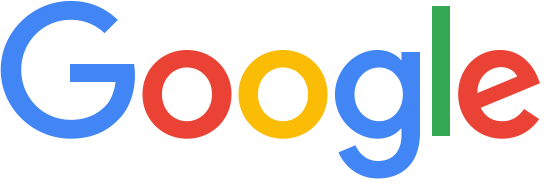 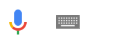